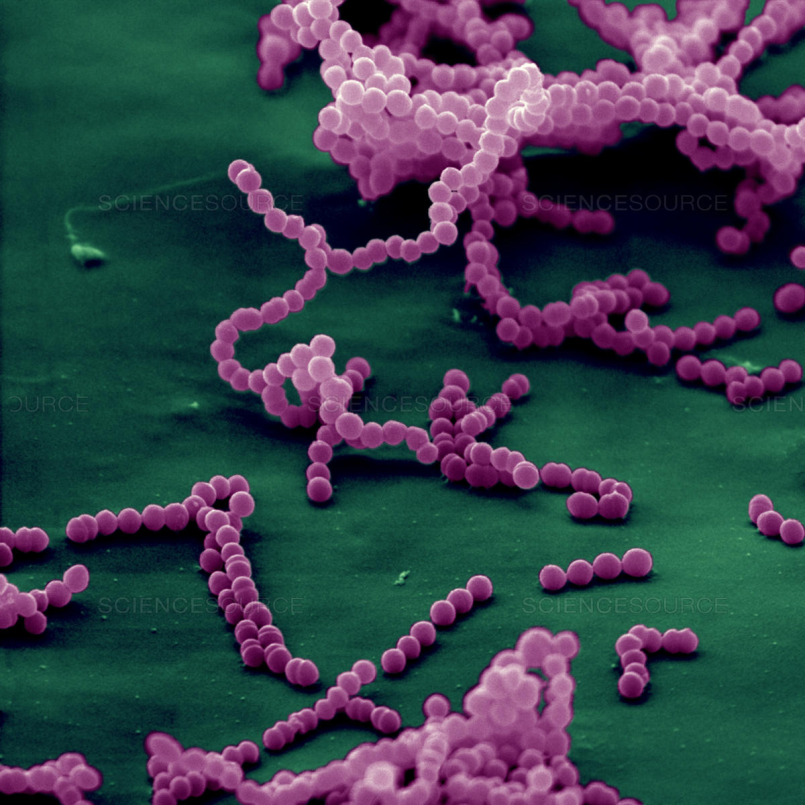 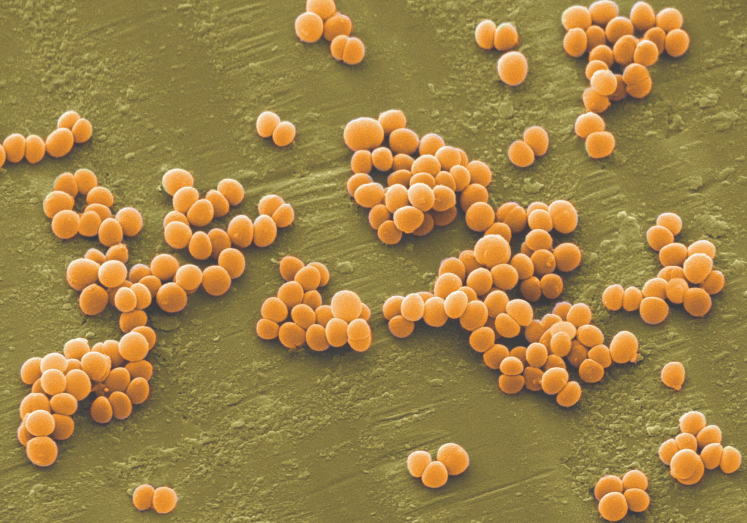 Liên cầu
Tụ cầu
Vi khuẩn
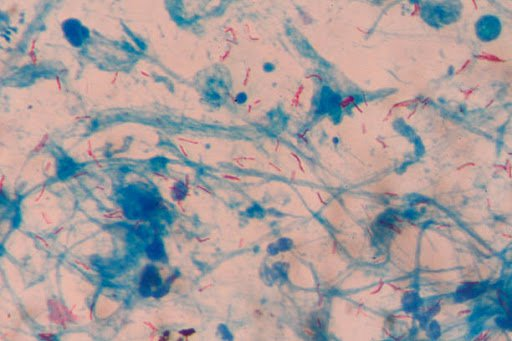 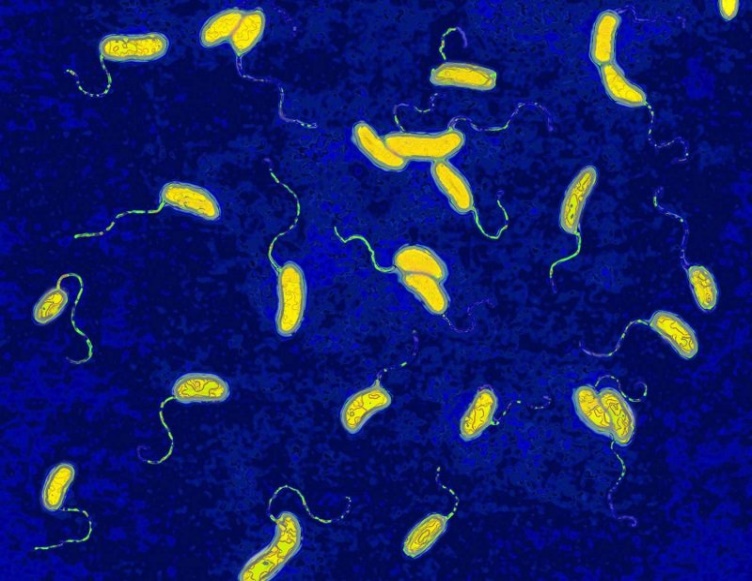 Lao
Tả
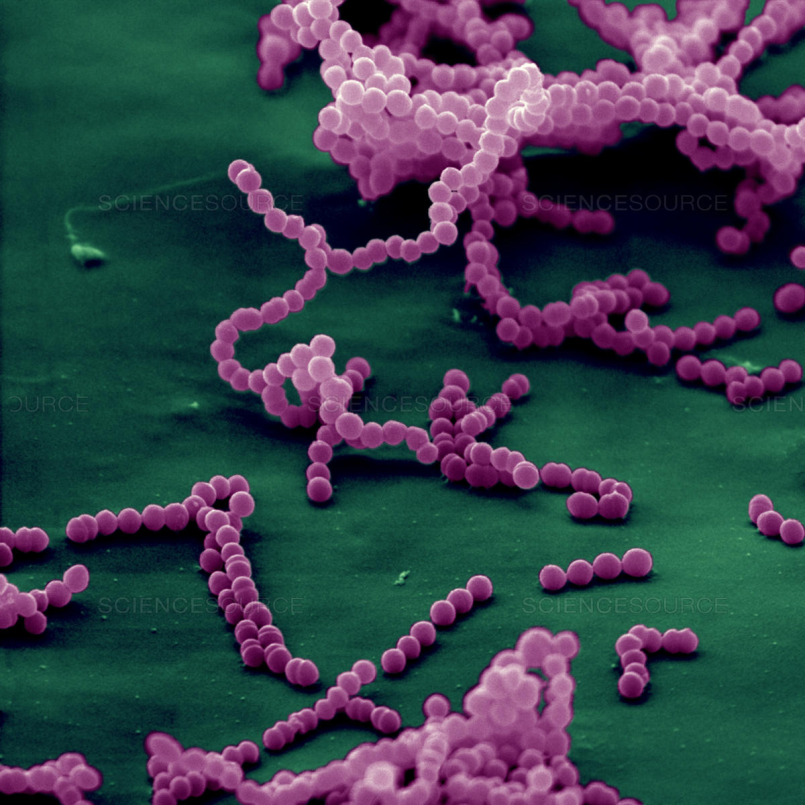 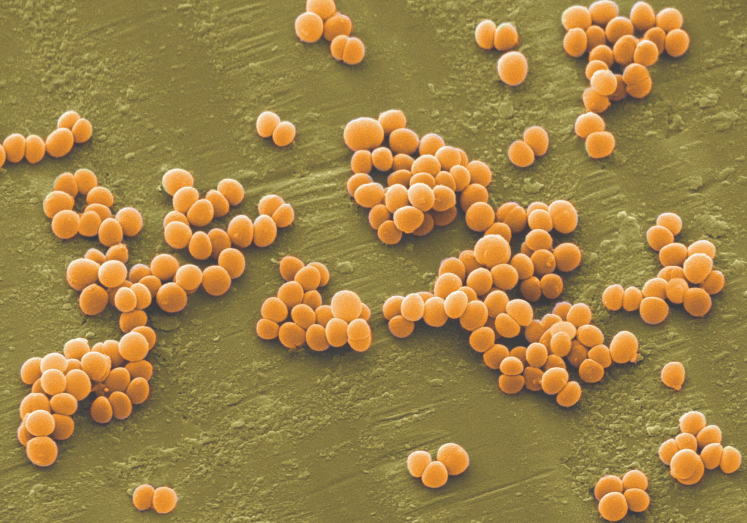 HỆ MIỄN DỊCH
Liên cầu
Tụ cầu
Vi khuẩn
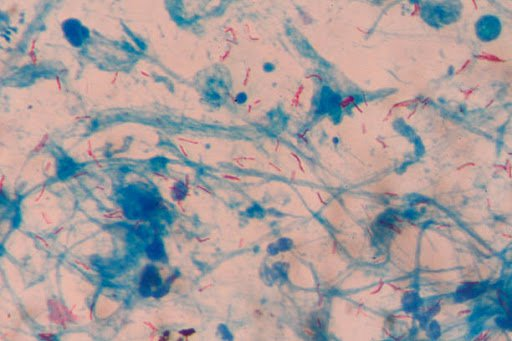 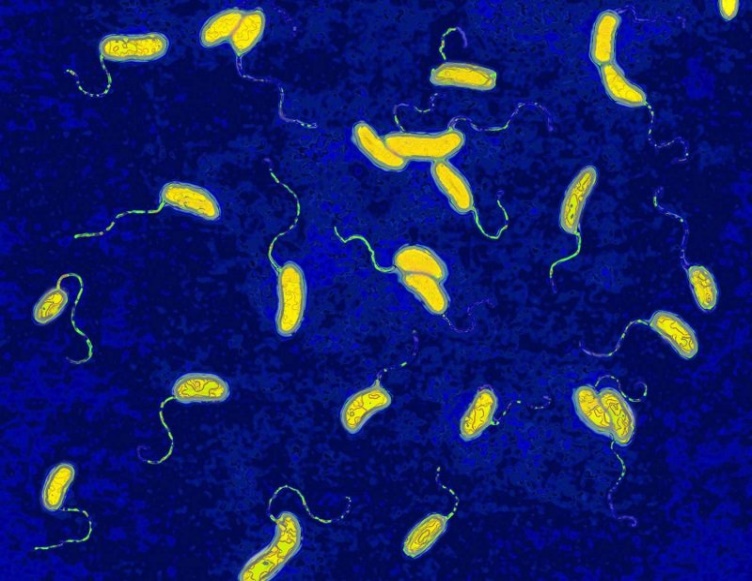 Lao
Tả
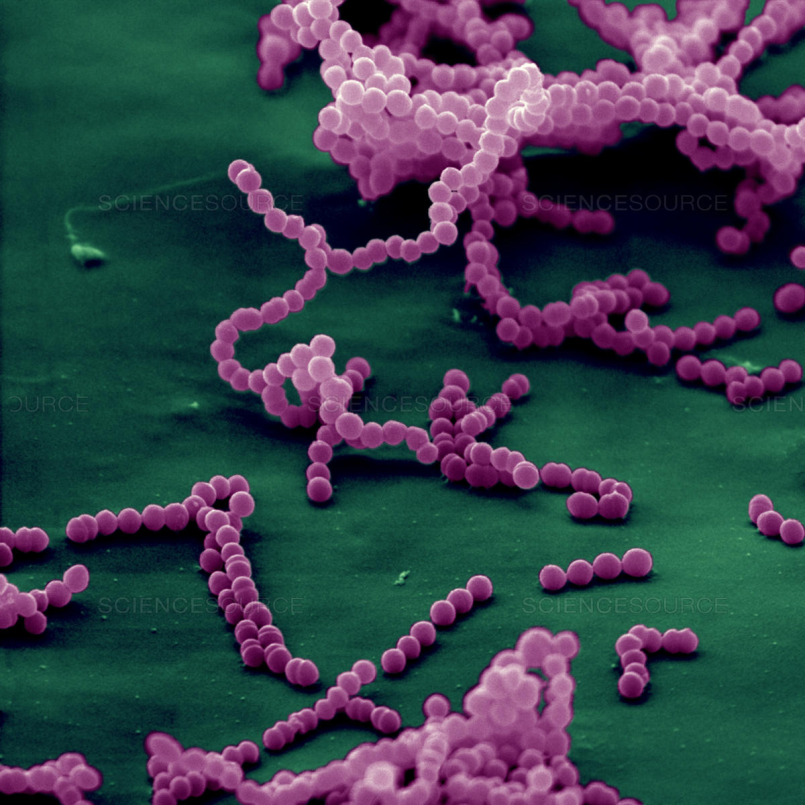 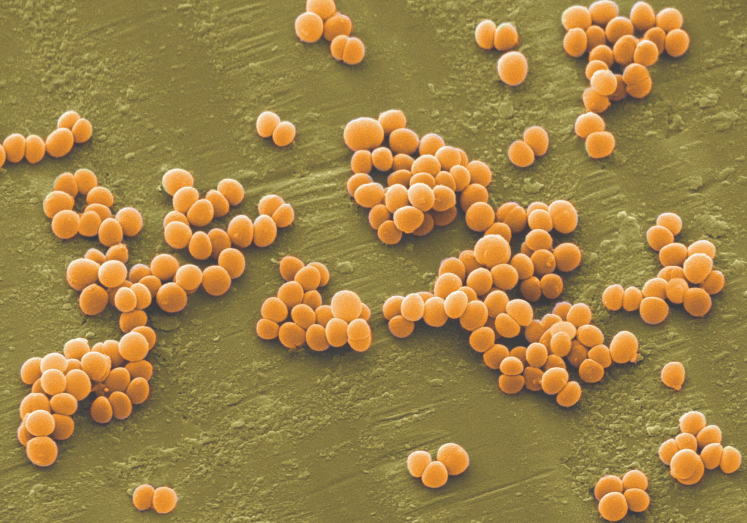 KHÁNG SINH
Liên cầu
Tụ cầu
Vi khuẩn
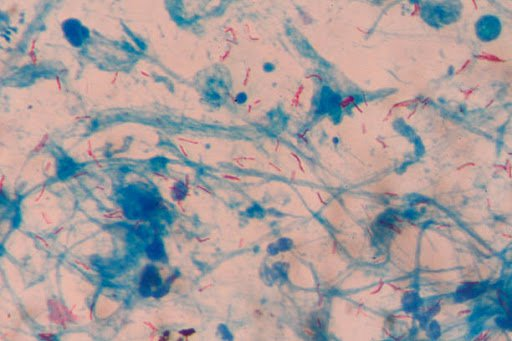 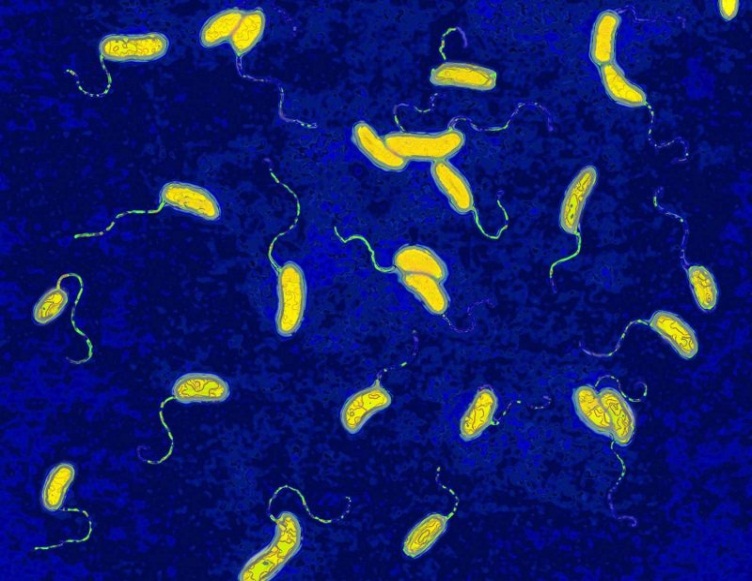 Lao
Tả
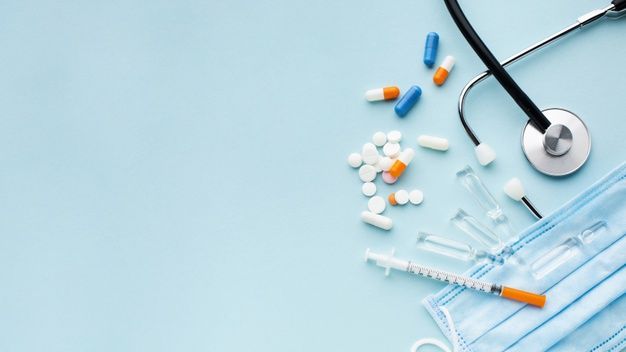 THUỐC KHÁNG SINH
GV : Nguyễn Hồng Phúc
THUỐC KHÁNG SINH
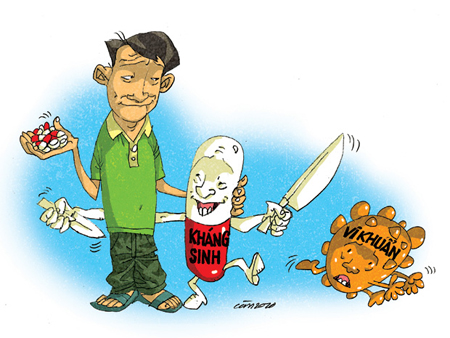 MỤC TIÊU
NỘI DUNG
1
KHÁI NIỆM KHÁNG SINH
2
PHÂN LOẠI KHÁNG SINH
3
CÁC NGUYÊN TẮC SỬ DỤNG KHÁNG SINH
4
CÁC KHÁNG SINH THÔNG THƯỜNG
Kháng sinh là gì?
Có nguồn gốc vi sinh vật, bán tổng hợp hoặc tổng hợp hóa học
 Với nồng độ thấp có tác dụng kìm hãm hoặc tiêu diệt vi sinh vật gây bệnh
KHÁNG SINH
Kháng sinh gây rối loạn phản ứng sinh học của vi khuẩn ở cấp độ phân tử.
Nồng độ thấp: nồng độ sử dụng để điều trị nhỏ hơn nhiều lần so với liều gây độc đối với cơ thể người.
Đặc hiệu: mỗi kháng sinh chỉ có tác dụng trên một loại vi khuẩn hay một nhóm vi khuẩn.
Phân loại kháng sinh
Theo cấu trúc hóa học
Theo cơ chế tác dụng
Theo phổ tác dụng
Phân loại kháng sinh
DỰA THEO CẤU TRÚC HÓA HỌC
Phân loại kháng sinh
1. Nhóm beta - lactam
Họ Penicilin: benzyl penicilin, oxacilin, ampicilin, amoxicilin.
Họ Cephalosporin: cephalexin, cefaclor, cefradin, cefotaxim…
Các beta - lactam khác: carbapenem, monobactam…
2. Nhóm Aminosid
Gồm neomycin, streptomycin, gentamicin, tobramycin…
3. Nhóm Macrolid
Gồm erythromycin, spiramycin, clarithromycin, azithromycin…
4. Nhóm Lincosamid
Gồm lincomycin, lincosamid…
5. Nhóm Phenicol
Gồm cloramphenicol, thiamphenicol…
Phân loại kháng sinh
6. Nhóm Tetracyclin
Gồm tetracyclin, doxycyclin, oxytetracyclin...
7. Nhóm Peptid
Glycopeptid: vancomycin…
Polypeptid: polymyxin, bacitracin…
8. Nhóm Quinolon
Gồm acid nalidixic, ciprofloxacin, norfloxacin, ofloxacin, gatifloxacin…
9. Nhóm Nitro - imidazol
Gồm metronidazol, tinidazol, sernidazol...
10. Nhóm Kháng sinh sulfamid 
	Sulfacetamid, sulfamethoxazol, Sulfadoxin…..
Cefotaxim là kháng sinh thuộc nhóm:
A. Nhóm cephalosporin thế hệ I
B. Nhóm cephalosporin thế hệ II
C. Nhóm cephalosporin thế hệ III
D. Nhóm cephalosporin thế hệ IV
Kháng sinh thuộc nhóm cephalosporin thế hệ II là:
A.Cephalexin
B.Cefepim
C.Cefotaxim
D.Cefuroxim
Erythromycin là kháng sinh thuộc nhóm:
A. Macrolid
B. Aminoglycosid
C. Penicillin
D. Cephalosporin
Azithromycin là kháng sinh thuộc nhóm:
A.Aminosid
B.Lincosamid
C.Quinolon
D.Macrolid
Kháng sinh thuộc nhóm quinolon là:
A.Norfloxacin	
B.Tetracyclin
C.Erythromycin
D.Co-trimoxazol
Ciprofloxacin là kháng sinh thuộc nhóm:
A. Macrolid
B. Aminoglycosid
C. Beta-lactam
D. Quinolon
Metronidazol là kháng sinh thuộc nhóm:
A. Macrolid
B. Aminoglycosid
C. Quinolon
D. Nitro-imidazol
Cơ chế tác dụng của kháng sinh
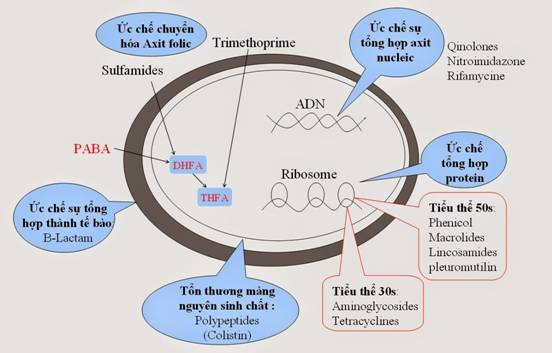 Cơ chế tác dụng của kháng sinh nhóm penicilin là:
A. Ức chế tổng hợp protein
B. Ức chế tổng hợp ADN
C. Ức chế quá trình hình thành vách tế bào	
D. Ức chế tổng hợp acid folic
Thuốc có tác dụng ức chế tổng hợp vách tế bào của vi khuẩn là:
A.Erythromycin
B.Tetracyclin
C.Penicillin
D.Chloramphenicol
Cơ chế tác dụng của kháng sinh gentamicin là:
A. Ức chế quá trình tổng hợp thành tế bào của vi khuẩn
B. Ức chế quá trình phát triển của vi khuẩn Gr (-)
C. Ức chế quá trình tổng hợp protein của vi khuẩn
D. Ức chế quá trình tổng hợp ADN của vi khuẩn
Thuốc có tác dụng ức chế tổng hợp acid nhân của vi khuẩn là:
A.Gentamicin
B.Ciprofloxacin
C.Azithromycin
D.Cephalexin
Cơ chế tác dụng của kháng sinh nhóm macrolid là:
A. Ức chế tổng hợp protein
B. Ức chế tổng hợp ADN
C. Ức chế quá trình hình thành vách tế bào
D. Ức chế tổng hợp acid folic
Cơ chế tác dụng của kháng sinh nhóm quinolon là:
A. Ức chế tổng hợp vách tế bào
B. Ức chế tổng hợp acid folic
C. Ức chế tổng hợp ADN
D. Ức chế tổng hợp protein
Azithromycin có cơ chế tác dụng trên vi khuẩn giống với :
A.Clindamycin
B.Cefuroxim
C.Amoxycillin
D.Ciprofloxacin
MỘT SỐ KHÁNG SINH THÔNG DỤNG
Nhóm penicilin
Nguồn gốc tự nhiên: Penicilin G
Nguồn gốc tổng hợp hóa học: Ampicilin, amoxycilin
Tác dụng ức chế quá trình tổng hợp vách tế bào vi khuẩn
Phổ tác dụng hẹp, chủ yếu trên vi khuẩn Gram dương, một số vi khuẩn Gram âm, xoắn khuẩn Giang Mai.
Nhóm penicilin
Chỉ định
 Nhiễm khuẩn đường hô hấp, tai mũi họng
 Nhiễm khuẩn huyết
 Viêm tủy xương cấp/mạn, viêm màng trong tim
 Giang mai, lậu, bạch hầu, uốn ván,…
Tác dụng không mong muốn
 Dễ gây dị ứng, sốc phản vệ
 Viêm tĩnh mạch huyết khối, thiếu máu tan máu, giảm bạch cầu…
Chống chỉ định: dị ứng với penicilin
Nhóm cephalosprin
Diệt khuẩn bằng cách ức chế quá trình sinh tổng hợp thành tế bào vi khuẩn
Thế hệ I: tác dụng trung bình, chủ yếu lên vi khuẩn Gram (+), một số vi khuẩn Gram (-)
Thế hệ II: phổ tương tự thế hệ I, tác dụng trên vi khuẩn Gram (+) yếu hơn, vi khuẩn Gram (-) mạnh hơn thế hệ I
Thế hệ III: tác dụng trên vi khuẩn Gram (-) mạnh hơn thế hệ I, II, trực khuẩn mủ xanh, bền vững với beta-lactamase
Thế hệ IV: phổ tác dụng rộng hơn thế hệ III (cả chủng sinh beta-lactamase)
Nhóm cephalosprin
Chỉ đinh
Thế hệ I: điều trị các bệnh nhiễm khuẩn thông thường do vi khuẩn nhạy cảm: nhiễm khuẩn hô hâp, tai – mũi – họng, nhiễm khuẩn tiết niệu, nhiễm khuẩn mô mềm…
Thế hệ II: nhiễm khuẩn tiết niệu không biến chứng, nhiễm khuẩn da, mô mềm do các vi khuẩn nhạy cảm. Dạng tiêm điều trị nhiễm khuẩn thể nặng: hô hấp dưới, nhiềm khuẩn tiết niệu, sinh dục, nhiễm khuẩn huyết…
Nhóm cephalosprin
Chỉ đinh
Thế hệ III: các bệnh nhiễm khuẩn nặng do các vi khuẩn đã kháng các cephalosporin thế hệ I, II như: nhiễm trùng huyết, viêm màng trong tim, viêm màng não, viêm phổi, nhiễm khuẩn hô hấp nặng, nhiễm khuẩn tiết niệu, sinh dục.
Thế hệ IV: nhiễm khuẩn đường tiết niệu nặng, viêm phổi nặng có kèm theo nhiễm khuẩn huyết do các chủng nhạy cảm với thuốc
Nhóm cephalosprin
Tác dụng không mong muốn
Phản ứng dị ứng ở người mẫn cảm với thuốc.
Tiêu chảy, buồn nôn, đau đầu, chóng mặt, gây độc với thận
Chống chỉ định
 Người mẫn cảm với nhóm cephalosporin
Thận trọng với bệnh nhân suy thận hoặc dị ứng với các beta-lactam
Nhóm carbapenem
Tác dụng ứng chế tổng hợp vách tế bào vi khuẩn (thuộc nhóm beta-lactam)
Phổ kháng khuẩn rộng, đặc biệt có hoạt tính mạnh trên vi khuẩn Gram (-)
Chỉ định nhiễm khuẩn nặng và vừa do vi khuẩn Gram (+), Gram (-) hiếu khí, kỵ khí
Nhiễm khuẩn tiết niệu, hô hấp dưới, nhiễm khuẩn da và mô mềm, viêm phổi mắc phải tạo cộng đồng, nhiễm khuẩn trong ổ bụng có biến chứng
Nhóm carbapenem
Tác dụng không mong muốn
Rối loạn tiêu hóa: buồn nôn, nôn, đau bụng, ỉa chảy…
Mày đay, mẩn ngứa, phản ứng dị ứng hoặc sốc phản vệ
Chống chỉ định: Quá mẫn với bất kỳ kháng sinh nào nhóm carbapenem. Có tiền sử bị phản ứng phản vệ khi dùng beta-lactam
Nhóm aminoglycosid
Không hấp thu được qua đường tiêu hóa, tiêm bắp hoặc tĩnh mạch.
Phân bố trong dịch ngoại bào, thải trừ qua thận.
Diệt khuẩn do ức chế tổng hợp protein của vi khuẩn
Tác dụng trên hầu hết các vi khuẩn hiếu khí Gr (-), một số ít vi khuẩn Gr (+) như tụ cầu, các chủng đã kháng penicilin.
Tác dụng ít với lậu cầu, liên cầu, phế cầu, não mô cầu.
Nhóm aminoglycosid
Chỉ định
Điều trị bệnh nhiễm khuẩn nặng toàn thân gây ra bởi các vi khuẩn Gr (-) và các chủng nhạy cảm khác: nhiễm khuẩn đường mật, nhiễm khuẩn huyết, viêm màng não, viêm phổi, bỏng, lở loét, nhiễm khuẩn đường tiết niệu.
Thường phối hợp với penicilin, quinolon, clindamycin và metronidazol để tăng hiệu lực kháng khuẩn.
Nhóm aminoglycosid
Tác dụng không mong muốn
Gây điếc không hồi phục, chóng mặt, nhức đầu. 
Nhiễm độc thận có hồi phục, suy thận cấp. 
Gây nhược cơ, nặng có thể gây suy hô hấp, liệt hô hấp.
Chống chỉ định
Dị ứng với các kháng sinh nhóm aminosid.
Thận trọng: người tổn thương chức năng thận, thính giác, phụ nữ có thai, trẻ sơ sinh.
Nhóm macrolid
Tác dụng ức chế tổng hợp protein ở vi khuẩn.
Phổ tác dụng trung bình, chủ yếu trên vi khuẩn Gr (+) như tụ cầu, liên cầu, trực khuẩn than.
Chỉ tác dụng lên 1 số ít vi khuẩn Gr (-) tương tự penicilin, hầu như không có tác dụng lên vi khuẩn Gr (-) ưa khí.
Nhóm macrolid
Chỉ định
Điều trị các nhiễm khuẩn do vi khuẩn nhạy cảm: nhiễm khuẩn đường hô hấp (ho gà, viêm phế quản, viêm phổi, viêm xoang), tiêu hóa, tiết niệu, sinh dục, ngoài da.
Có thể thay thế penicilin trong sự phòng thấp khớp cấp
Nhóm macrolid
Tác dụng không mong muốn: Erythromycin ít độc nên hay được sử dụng trong khoa nhi. Thường gặp các tác dụng phụ như: dị ứng, buồn nôn, nôn, tiêu chảy….
Chống chỉ định: Người mẫn cảm với thuốc, suy gan nặng.
Nhóm lincosamid
Tác dụng với phần lớn vi khuẩn Gr (+), kể cả vi khuẩn kỵ khí.
Vi khuẩn kháng clindamycin: các trực khuẩn Gr (-) ưa khí; Streptococcus faecalis; Nocardia sp; Neisseria meningitidis; Haemophilus influenzae; Staphylococcus aureus kháng methicillin.
Nhóm lincosamid
Chỉ định
Nhiễm khuẩn nặng do các vi khuẩn nhạy cảm, đặc biệt Staphylococcus, Streptococcus, Pneumococcus ở người bệnh có dị ứng với penicilin; mụn nhọt biến chứng và loét do nhiễm khuẩn kỵ khí.
Nhiễm khuẩn ở các vị trí thuốc khác khó tới như viêm cốt tủy cấp tính và mạn tính, các nhiễm khuẩn do Bacteroides spp.
Nhóm lincosamid
Tác dụng không mong muốn
Buồn nôn, nôn, ỉa chảy, đôi khi do phát triển quá nhiều Clostridium difficile gây nên.
Ít gặp các trường hợp mày đay, phát ban.
Phản ứng tại chỗ sau tiêm bắp, viêm tĩnh mạch huyết khối sau tiêm tĩnh mạch.
 Chống chỉ đinh: Quá mẫn với lincomycin hoặc với các thuốc cùng họ với lincomycin.
Nhóm cyclin
Tác dụng:
Phổ kháng khuẩn rộng, đặc hiệu với các vi khuẩn Gram âm, Rickettsia, xoắn khuẩn.
Hầu hết các vi khuẩn đã kháng với tertracyclin.
Chỉ đinh:
Bệnh do vi khuẩn nội bào, dịch hạch, dịch tả, Rickettsia, đau mắt hột và phối hợp trong phác đồ điều trị viêm loét dạ dày tá tràng do H. pylori.
Ngoài ra còn được sử dụng điều trị nhiễm sinh vật đơn bào và sốt rét.
Nhóm cyclin
Chỉ đinh:
Bệnh do vi khuẩn nội bào, dịch hạch, dịch tả, Rickettsia, đau mắt hột và phối hợp trong phác đồ điều trị viêm loét dạ dày tá tràng do H. pylori.
Ngoài ra còn được sử dụng điều trị nhiễm sinh vật đơn bào và sốt rét.
Nhóm cyclin
Tác dụng không mong muốn:
Tiêu hóa: buồn nôn, nôn, đau thượng vị, kích ứng dạ dày ruột
Sụn: ảnh hưởng đến phát triển sụn ở các khớp, có thể gây đứt gân Achilles ngay cả trong thời gian sử dụng rất ngắn.
Ngoài da: dị ứng ngoài da, viêm da mọng nước
Nhóm cyclin
Tác dụng không mong muốn:
Thần kinh: nhức đầu, chóng mặt, ngủ gà, ảo giác, co giật... hay gặp hơn ở người cao tuổi, suy thận
Trên tuỷ xương: giảm bạch cầu, thiếu máu
Rối loạn thị giác, mẫn cảm với ánh sáng
Nhóm cyclin
Chống chỉ định:
Phụ nữ có thai, đang cho con bú
Trẻ em dưới 16 tuổi
Thận trọng ở người suy gan, suy thận
Người có tiền sử thần kinh, động kinh
Thuốc số 1
Metronidazol
Thuộc nhóm nitromidazol
Tác dụng tốt trên vi khuẩn kỵ khí
Tác dụng trên một số nguyên sinh động vật như trùng roi âm đạo, lỵ amip…
Thuốc số 2
Tetracyclin
Thuộc nhóm cyclin
Phổ kháng khuẩn rộng, đặc hiệu với vi khuẩn Gram âm.
Hiệu quả trong điều trị nhiễm khuẩn do Rickettsia, các xoắn khuẩn
Hiện nay hầu kết các vi khuẩn đã kháng với tetracylin
Thuốc số 3
Ciprofloxacin
Thuộc nhóm quinolon thế hệ thứ 2
Phổ kháng khuẩn rộng
Chỉ định nhiễm khuẩn đường sinh dục, tiết niệu, hô hấp, tiêu hóa, xương khớp ở người lớn, nhiễm khuẩn nặng mắc trong bệnh viện.
Gây ra nhiều tác dụng không mong muốn
Thuốc số 4
Cefixime
Thuộc nhóm cephalosporin thế hệ thứ 3
Phổ kháng khuẩn rộng
Chỉ đinh trong trường hợp nhiễm khuẩn nặng đã kháng với các cephalosporin thế hệ thứ 1 và 2: nhiễm trùng huyết, viêm màng trong tim, viêm màng não, viêm phổi, nhiễm khuẩn hô hấp nặng, nhiễm khuẩn tiết niệu, sinh dục.
Thuốc số 5
Erythromycin
Thuộc nhóm macrolide
Có tác dụng kìm khuẩn đối với vi khuẩn Gram dương, Gram âm, Mycoplasma, Chamydia, Rickettsia
Chỉ định: viêm phế quản, viêm ruột do Campy- lobacter, bạch hầu, viêm phổi, các nhiễm khuẩn do Legionella, viêm kết mạc trẻ sơ sinh và viêm kết mạc do Chlamydia, viêm phổi (do Mycoplasma, Chlamydia, các loại viêm phổi không điển hình và cả do Streptococcus), viêm xoang.
Thuốc số 6
Clindamycin
Thuộc nhóm lincosamid
Phổ kháng khuẩn rộng: cầu khuẩn Gram dương ưa khí, trực khuẩn Gram âm kỵ khí, cầu khuản Gram dương kỵ khí, …
Dùng trong trường hợp vi khuẩn nhạy cảm như Bacteroides fragilis và Staphylococcus aureus, người dị ứng với penicilin
Thuốc số 7
Cotrimoxazole
Thuộc phân nhóm sulphonamid
Đây là thuốc kết hợp gồm có: trimethoprim và sulfamethoxazol
Dùng trong một số bệnh nhiễm khuẩn như viêm phổi, viêm phế quản và nhiễm trùng tiết niệu, nhiễm trùng tai và nhiễm trùng ruột.
Thuốc số 8
Gentamicin
Thuộc nhóm aminoglycoside
Phổ diệt khuẩn: các vi khuẩn hiếu khí Gram âm và các tụ cầu, kể cả chủng sinh penicillinase và kháng methicillin
Được chỉ định phối hợp với các beta – lactam khác để điều trị các bệnh toàn thân gây ra bới vi khuẩn vi khuẩn Gram âm và các vi khuẩn khác còn nhạy cảm
Thuốc số 9
Amoxicillin
Thuộc phân nhóm penicillin, nhóm beta – lactam
Phổ kháng khuẩn rộng, đặc biệt trên các trực khẩn Gram âm.
Chỉ định: nhiễm khuẩn hô hấp đường trên, nhiễm khuẩn đường hô hấp dưới do liên cầu, phế cầu…, nhiễm khuẩn tiết niệu, lậu, nhiễm khuẩn da, cơ do liên cầu, tụ cầu.
Thuốc số 10
Chloramphenicol
Thuộc nhóm phenicol
Là kháng sinh tự nhiên
Phổ kháng khuẩn rộng: vi khuẩn Gram dương, Gram âm, các vi khuẩn hiếu khí và kỵ khí, Mycoplasma, Chlamydia, Rickettsia
Hiện nay vi khuẩn đã kháng với tỷ lệ cao, và thuốc có độc tính cao nên ít được sử dụng trên lâm sàng
1
Chỉ sử dụng KS khi có nhiễm khuẩn
2
Lựa chọn KS hợp lý
3
Phối hợp KS hợp lý
4
5
Sử dụng KS đúng thời gian quy định
Sử dụng KS dự phòng hợp lý
NGUYÊN TẮC SỬ DỤNG KHÁNG SINH HỢP LÝ
2. CÁC THUỐC KHÁNG SINH THƯỜNG DÙNG
NHÓM PENICILIN
NHÓM CEPHALOSPORIN
KHÁNG SINH KHÁC
Tổng kết